Relay baton
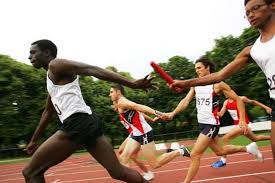 javelin
High jumper
hurdling
archery